Christ, Our King
Small towns: one man, many roles
Mayor
Sheriff
Justice of peace
Postmaster
Store-owner
Fire chief
Plumber
Preacher
Different roles of a man show different ways to exert authority
Fire chief cannot arrest; postmaster cannot sell food . . . 
Peter: apostle, prophet, evangelist . . .
Small towns: one man, many roles
Lord’s roles show different aspects of His authority
To understand Jesus, we must understand His roles
Hebrews 1:1-3




NT: 119 references to kings
“Spoken to us” – Prophet
“Purged our sins” – Priest
“Right hand of Majesty” – King
Herod
Antipas
Agrippa I
I. Christ Is Our King
Old Testament: (Gn.14)
Melchizedec, type of Christ: priest / king
Hb.71 For this Melchizedek, king of Salem, priest of the Most High God, who met Abraham returning from the slaughter of the kings and blessed him, 2 to whom also Abraham gave a tenth part of all, first being translated “king of righteousness,” and then also king of Salem, meaning “king of peace,” 3 without father, without mother, without genealogy, having neither beginning of days nor end of life, but made like the Son of God, remains a priest continually.   [1 Tim.6:15]
Matthew emphasizes reality of His royalty
Mt.1:6, David, king (1): royalty / genealogy
Monarchy reached its pinnacle in David
David, in turn, pointed to his great descendant:  Messiah king, Ps.110:1
Matthew emphasizes reality of His royalty
Mt.1:6, David, king (1): royalty / genealogy
Mt.2:2, born king of Jews: foreigners come to worship Him
Mt.17:24-27, Son of King; royalty
Mt.28:18, all authority . . .on earth…in heaven
Luke emphasizes reality of His claims
Lk.1:32-33, 1great  /  2Son of Most High / 3Throne of David (Mt.1)  /  4reign over house / 5forever
Acts 2:…30-35, raised to reign
Authority of King, 36-38
People respond to King, 41
John explains nature of His rule
Jn.18:33…37 . . . Are you a king…?
  1. Parents – carpenter.
  2. Places – Bethlehem; manger; Nazareth.  Jn.1:45f.
  3. Purpose – Jn.6:15;  18:36.
  4. Personnel – what ambassadors!  Mt.26:56, one betrayed; another denied; all fled; hid…
BUT: Is.6 . . . Jn.1:14 . . . 12:37-44 . . . 20:…28
Hebrews explains the background of His rule
Hb.71 For this Melchizedek, king of Salem, priest of the Most High God, who met Abraham return-ing from the slaughter of the kings and blessed him,  2 to whom also Abraham gave a tenth part of all, first being translated king of righteousness, and then also king of Salem, meaning king of peace, 3 without father, without mother, without genealogy, having neither beginning of days nor end of life, but made like the Son of God, remains a priest continually.   [1 Tim.6:15]
Melchizedek does not rulebecause of ancestry (7:6)
I. Christ Is Our King
II. IS Christ Our King?
Some are not in His kingdom
Unconcerned, Mt.22:2, 7, 11, 13
Unloving, Mt.25:39-41
Unwilling, Mt.27:11 
O Jerusalem, Jerusalem, the one who kills the prophets and stones those who are sent to her!  How often I wanted to gather your children together, as a hen gathers her chicks under her wings, but you were not willing! – Mt.23:37
Some are not in His kingdom
Ps.118:22: Jews did not know their Messiah
Lk.23:48: Jews did not know themselves
Lk.23:27-31: Jews did not know their destiny
To be in His kingdom, we must…
Know Him as King.   Lk.2042 Now David himself said in the Book of Psalms: The Lord said to my Lord, Sit at My right hand,  43 Till I make Your enemies Your footstool.
Invite Him as King.   Lk.143 But why is this granted to me, that the mother of my Lord should come to me?
To be in His kingdom, we must…
Know Him as King.   Lk.2042 
Invite Him as King.   Lk.143 
Name Him as King.   Lk.828 When he saw Jesus, he cried out, fell down before Him, and with a loud voice said, “What have I to do with You, Jesus, Son of the Most High God? I beg You, do not torment me!”
Glorify Him as King.   Lk.2025 And He said to them, “Render therefore to Caesar the things that are Caesar’s, and to God the things that are God’s.”
Count the cost
Serve Him even if it proves costly . . .




“…giving all diligence” – 2 Pt.1:5  ––“to do one’s best, to make every effort to, to try as hard as possible” – L-N
Costloved ones Gn.22
CostlifeDn.3; Ac.7
Costliberty Mt.19:27
1. True King.   Jn.1837 Pilate therefore said to Him, “Are You a king then?” Jesus answered, “You say rightly that I am a king. For this cause I was born, and for this cause I have come into the world, that I should bear witness to the truth. Everyone who is of the truth hears My voice.”
2. We begin with repentance.  Mt.417 From that time Jesus began to preach and to say, “Repent, for the kingdom of heaven is at hand”   .  .  .  
   . . . and end in faithfulness, Rv.210 Be faithful 	until death, and I will give you the crown of 	life.
  (Re 2:10). (1982). Thomas Nelson.
Otto von Habsburg funeral
1. Otto of Austria…former Crown Prince of Austria-Hung-ary; Prince Royal of Hungary and Bohemia, of Dalmatia, Croatia, Slavonia, Galicia, Lodomeria, and Illyria; Grand Duke of Tuscany and Cracow; Duke of Lorraine, of Salz-burg, Styria, Carinthia, Carniola and Bukowina; Grand Prince of Transylvania, Margrave of Moravia; Duke of Silesia, Modena, Parma, Piacenza, Guastalla, Auschwitz and Zator, Teschen, Friuli, Dubrovnik and Zadar; Princely Count of Habsburg and Tyrol, of Kyburg, Gorizia and Grad-isca; Prince of Trent and Brixen; Margrave of Upper and Lower Lusatia and Istria; Count of Hohenems, Feldkirch, Bregenz, Sonnenburg etc.; Lord of Trieste, Kotor and the Windic March, Grand Voivod of the Voivodeship of Serbia etc.’
Capuchin responds: “We don’t know him”
Otto von Habsburg funeral
A Capuchin asks, ‘Who demands entry?’
2. ‘Dr. Otto von Habsburg’: number of his achievements [e.g.: President of Paneuropean Union and Member of European Parliament, mentioned.    
3. Third time he was introduced as “Otto, a mortal, sinful human being!”  
Capuchin opens the gates, finally exclaims, “So he may come in.”  
Phil.2:9-11
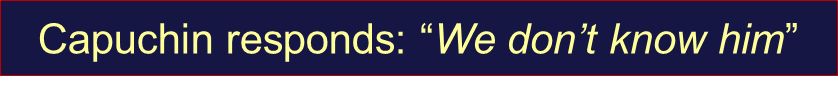